Треугольники
Признаки и свойства
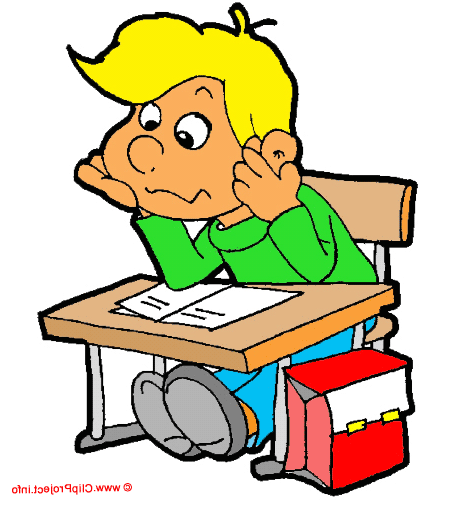 Решение задач на применение 
признаков равенства треугольников.
1
2
3
4
Первый признак
равенства треугольников
А
А1
По двум сторонам
и углу между ними
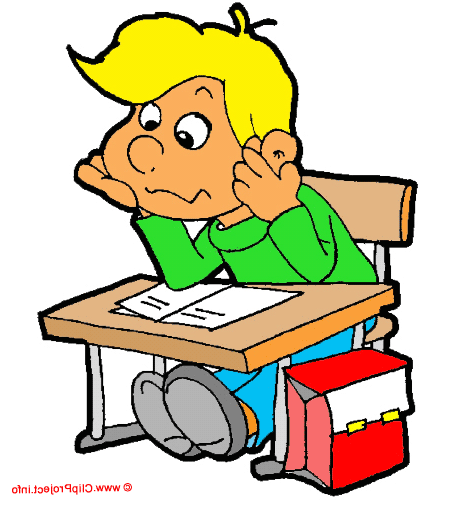 В
С
В1
С1
Второй признак
равенства треугольников
А
А1
По  стороне и 
прилежащим к ней
углам.
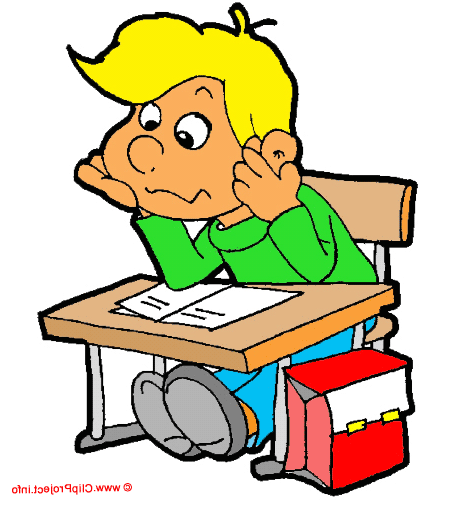 В
С
В1
С1
Третий признак
равенства треугольников
А
А1
По трём сторонам
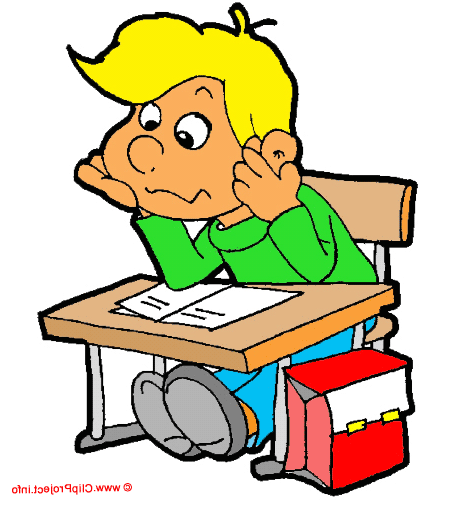 В
С
В1
С1
Медианы, биссектрисы
и высоты треугольников
К
А
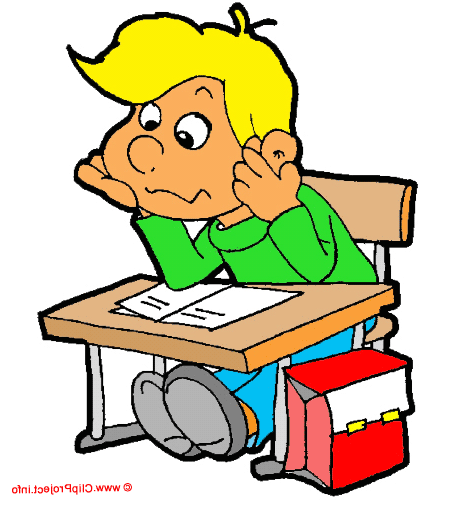 М
L
О
Р
В
С
Медиана
Биссектриса
H
Высота
N
S
Равнобедренный треугольник
А
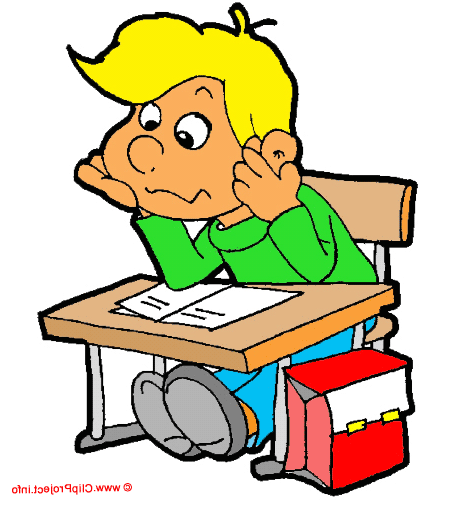 В
С
Треугольник называется равнобедренном
если две его стороны равны. АВ = АС
Свойства
равнобедренного треугольника
А
М
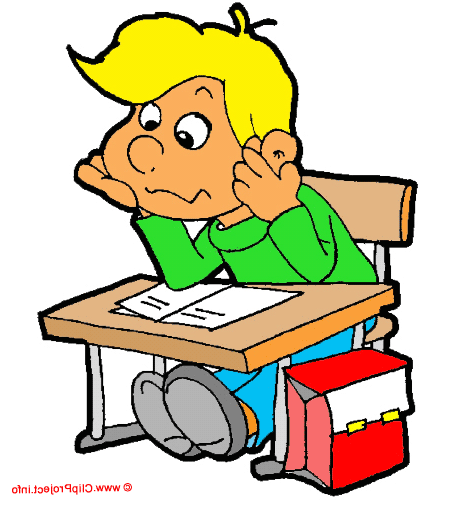 В
С
К
N
В равнобедренном
треугольнике биссектриса, 
проведённая к основанию,
является медианой 
и высотой.
В равнобедренном
треугольнике углы
при основании равны.
Углы при
основании.
Медиана, высота,
биссектриса.
Решение задач
по готовым чертежам
Необходимо по рисунку
записать условие задачи 
и ответить на поставленный 
вопрос.
В задачах подсказки
отсутствуют.
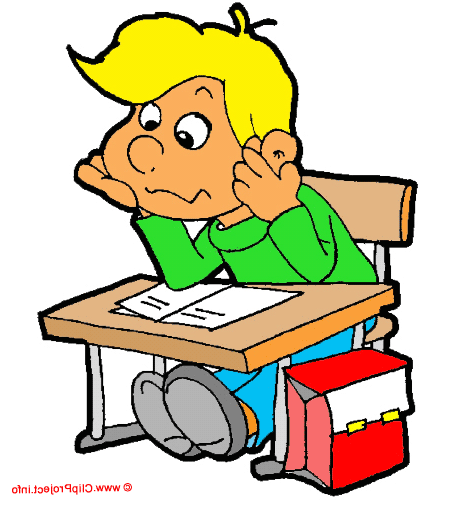 1
2
3
4
1.
Найти:
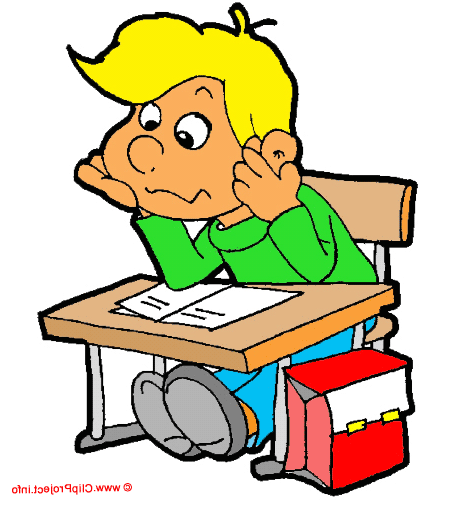 С
В
3
5
O
4
А
D
2.
Найти:
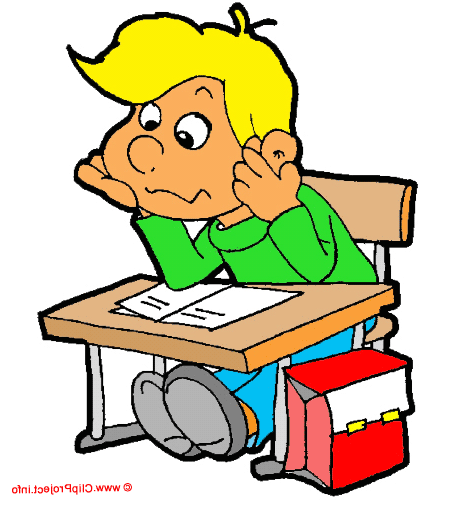 С
В
7
D
4
6
А
3.
Доказать:
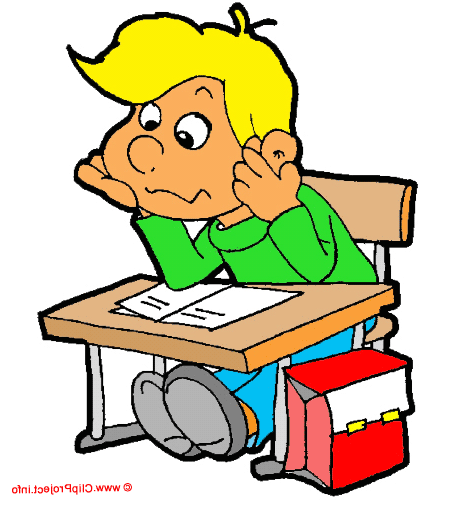 В
K
М
А
D
С
4.
Доказать:
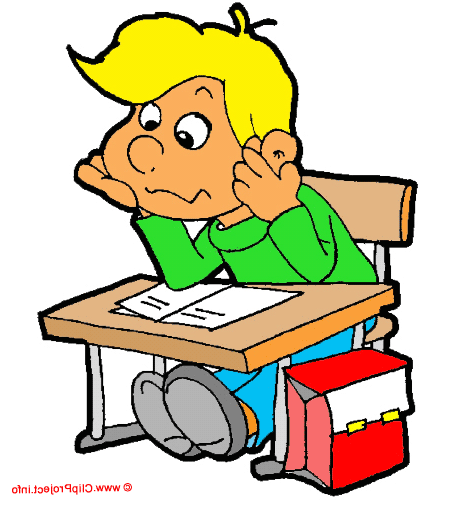 В
K
М
А
D
С
Периметр треугольника
В
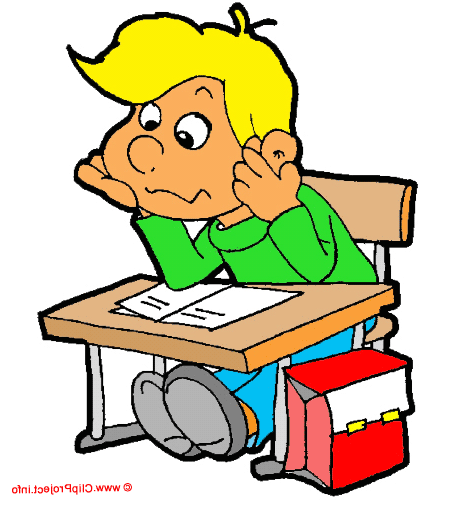 C
А
Используемые ресурсы:
1.«Геометрия 7 - 9»: Учеб. для  общеобразоват. учреждений/ 
    Л.С.Атанасян, В.Ф.Бутузов, С.Б.Кадомцев и др. – 12-е изд.- М.: 
     Просвещение, 2008
2.Гаврилова Н.Ф. Поурочные разработки по геометрии. 
   7 класс. – 2-е изд., перераб. и доп. – М.: 
   ВАКО, 2006.
3. Картинка:
http://fotki.yandex.ru/users/val-pryanikova/view/543773/?page=3
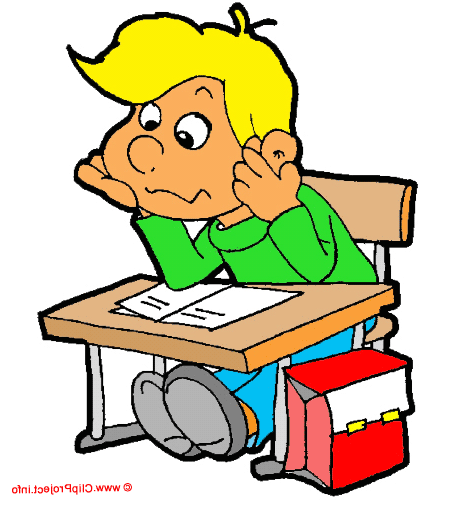